Figure 4. Results of the WM analysis. (A) Whole-brain correlation analysis revealed significant WM regions, where FA ...
Cereb Cortex, Volume 25, Issue 2, February 2015, Pages 554–562, https://doi.org/10.1093/cercor/bht266
The content of this slide may be subject to copyright: please see the slide notes for details.
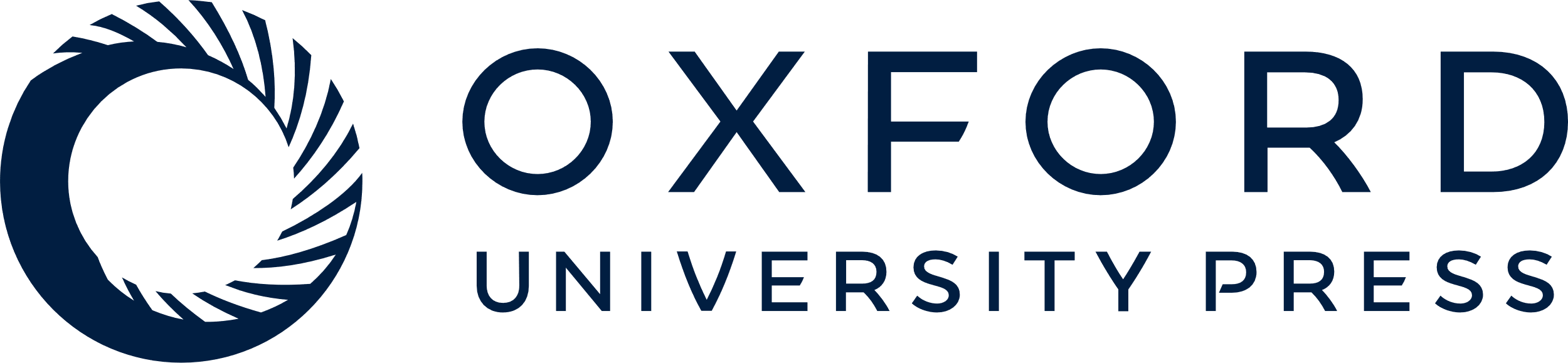 [Speaker Notes: Figure 4. Results of the WM analysis. (A) Whole-brain correlation analysis revealed significant WM regions, where FA positively correlates with perceptual TCs in both dancers and controls. (B) Significant WM regions in which FA positively correlates with perceptual TCs in controls and negatively correlates with TCs in dancers. (C) A positive correlation between WM FA levels and individual perceptual TC values in a widespread cortical WM network (orange) in the control group only. (A–C) Color bars indicates t values. The inset graphs, with corresponding r values, demonstrate the correlations of the mean FA value of the significant cluster for each subject with perceptual TCs. All significant clusters are shown P < 0.05 (corrected) superimposed on a structural T1-image (gray) and the skeletonized FA image (blue). Sagittal views of the right and left hemispheres are shown for each analysis. The right hemisphere view is of a plane defined by the “x = 26” Talairach coordinate (mm) and the left hemisphere by the “x = −26” Talairach coordinate (mm). Anterior and posterior are as indicated.


Unless provided in the caption above, the following copyright applies to the content of this slide: © The Author 2013. Published by Oxford University Press.This is an Open Access article distributed under the terms of the Creative Commons Attribution Non-Commercial License (http://creativecommons.org/licenses/by-nc/3.0/), which permits non-commercial re-use, distribution, and reproduction in any medium, provided the original work is properly cited. For commercial re-use, please contact journals.permissions@oup.com]